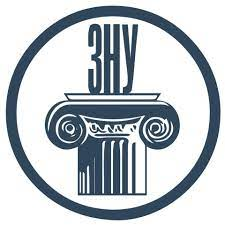 ПРЕЗЕНТАЦІЯ КУРСУ 
НАВЧАЛЬНОЇ ДИСЦИПЛІНИ 
«СУЧАСНІ МЕТОДИ НАУКОВИХ ДОСЛІДЖЕНЬ 
У ГАЛУЗІ ФІЗИЧНОЇ КУЛЬТУРИ І СПОРТУ»
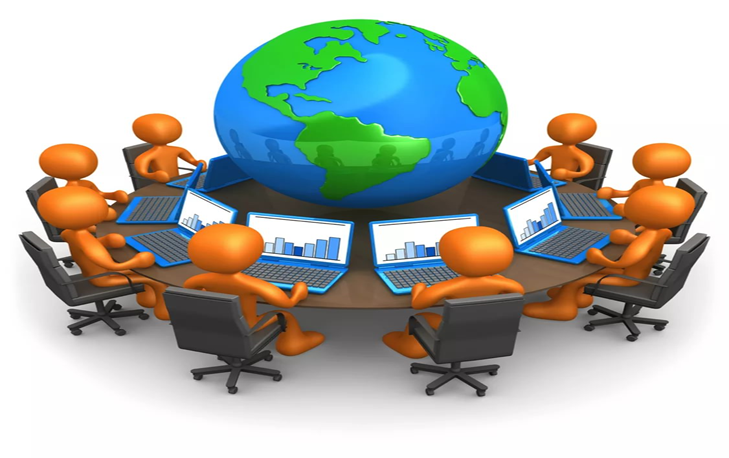 Викладач: доктор наук 
з фізичного виховання і порту, доцент 
Караулова Світлана Іванівна
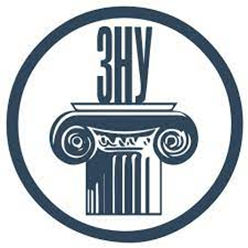 ОПИС НАВЧАЛЬНОЇ ДИСЦИПЛІНИ 
«СУЧАСНІ МЕТОДИ НАУКОВИХ ДОСЛІДЖЕНЬ У ГАЛУЗІ ФІЗИЧНОЇ КУЛЬТУРИ І СПОРТУ»
підготовки здобувачів третього (освітньо-наукового) рівня вищої освіти кваліфікація: доктор філософії
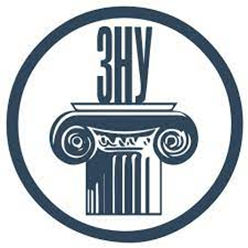 МЕТА
НАВЧАЛЬНОЇ ДИСЦИПЛІНИ
«СУЧАСНІ МЕТОДИ НАУКОВИХ ДОСЛІДЖЕНЬ 
У ГАЛУЗІ ФІЗИЧНОЇ КУЛЬТУРИ І СПОРТУ»
Метою викладання навчальної дисципліни є забезпечення аспірантів необхідним теоретичним та методичним інструментарієм щодо проведення наукових досліджень в сфері фізичної культури і спорту, що сприятиме розвитку їхнього творчого мислення та становлення як висококваліфікованих спеціалістів.
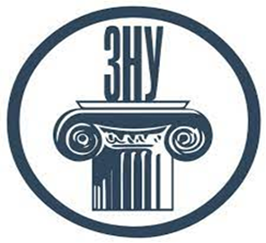 ЗАВДАННЯ 
НАВЧАЛЬНОЇ ДИСЦИПЛІНИ
«СУЧАСНІ МЕТОДИ НАУКОВИХ ДОСЛІДЖЕНЬ 
У ГАЛУЗІ ФІЗИЧНОЇ КУЛЬТУРИ І СПОРТУ»
Основними завданнями є: 
формування у здобувачів третього (освітньо-наукового) рівня вищої освіти цілісної системи знань про наукові дослідження, особливості їх проведення;
 ознайомлення з видами та напрямки наукових досліджень у фізичному вихованні різних груп населення та спорті; 
забезпечення аспірантів оволодінням основами методології та методики наукового дослідження; 
методами організації та проведення наукових досліджень у фізичній культурі і спорті; 
вміння здійснювати науково-пошукову діяльність та розвивати свій професійний світогляд.
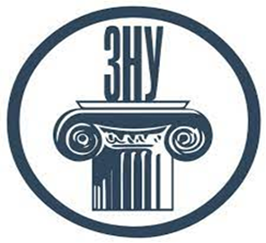 Програмні компетентності, які повинні досягти аспіранти
Здатність до абстрактного мислення, аналізу та синтезу нових та комплексних ідей;

Здатність вчитися, оволодівати сучасними знаннями, застосовувати їх у практичних ситуаціях;

Здатність до формування системного наукового світогляду та загального культурного кругозору;

Здатність до критичного мислення;

Здатність діяти на основі морально-етичних норм і стандартів професійної поведінки науковців і викладачів, дотримуватися принципів академічної доброчесності;

Здатність до пошуку, оброблення та аналізу наукової інформації з різних джерел; використання інформаційно-комунікаційних технологій у дослідницькій та викладацькій діяльності;
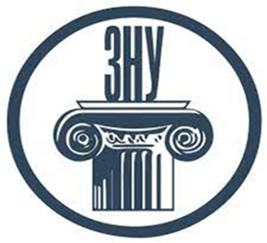 Програмні компетентності, які повинні досягти аспіранти
Здатність до організації та проведення навчальних занять зі здобувачами вищої освіти зі застосуванням сучасних освітніх технологій та інноваційних методів навчання; об’єктивного оцінювання здобутих результатів навчання;

Здатність до започаткування, планування та проведення наукових досліджень на відповідному рівні, із забезпеченням якості виконуваних робіт, дотримання правил безпеки та бережливого ставлення до навколишнього середовища;

Здатність до узагальнення та систематизації результатів наукових досліджень; оприлюднення їх результатів у вигляді: наукової доповіді (тез), статті, звіту про виконання НДР, монографії, дисертації; захисту прав інтелектуальної власності;

Здатність до розроблення, реалізації та управління освітніми й науковими проектами на національному та міжнародному рівнях;

Здатність працювати у науковому колективі та організовувати його діяльність; виявляти та вирішувати проблеми, приймати обґрунтовані рішення, діяти свідомо та відповідально, демонструвати ініціативу та наполегливість щодо поставлених завдань і взятих зобов’язань
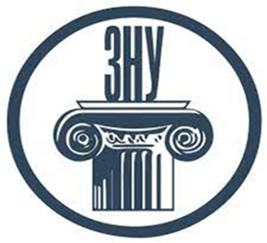 Програмні компетентності, які повинні досягти аспіранти
Здатність до представлення та обговорення результатів наукових досліджень українською та англійською мовами в усній та письмовій формах для вільного спілкування з вітчизняною та міжнародною академічною спільнотою, а також експертами з інших галузей знань/видів економічної діяльності;

Здатність до міжособистісної взаємодії та комунікації; володіння технікою публічних виступів, риторики та аргументації;

Здатність працювати автономно; планувати та управляти своїм часом;

Здатність до особистісного та професійного розвитку
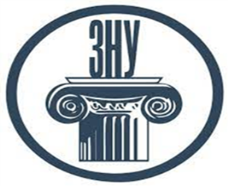 ПРОГРАМА НАВЧАЛЬНОЇ ДИСЦИПЛІНИ
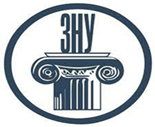 ТЕМИ ЛЕКЦІЙНИХ ЗАНЯТЬ
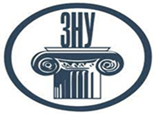 ТЕМИ ПРАКТИЧНИХ ЗАНЯТЬ
ВИДИ КОНТРОЛЮ І СИСТЕМА НАКОПИЧЕННЯ БАЛІВ
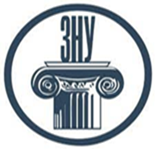 Шкала оцінювання: національна та ECTS